Examples of floor plans /blue prints
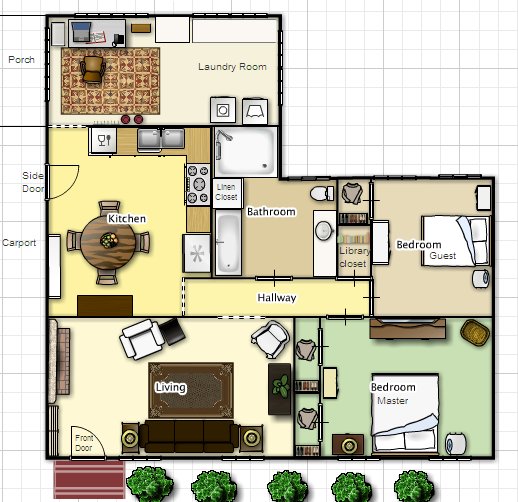 Things to make your floor plan successful
Neat Lines 
Clear Labels
Simply Symbols 
Key if necessary 
One floor per page 
Keep scale in mind